Генетика статі
Стать – сукупність ознак та якостей, які забезпечують відтворення нащадків та передачу спадкової інформації наступному поколінню за рахунок утворення гамет.
Визначення статі ( в залежності від стадії онтогенезу):
Прогамне (до запліднення)
Сингамне (в момент запліднення)
Епігамне (після запліднення)
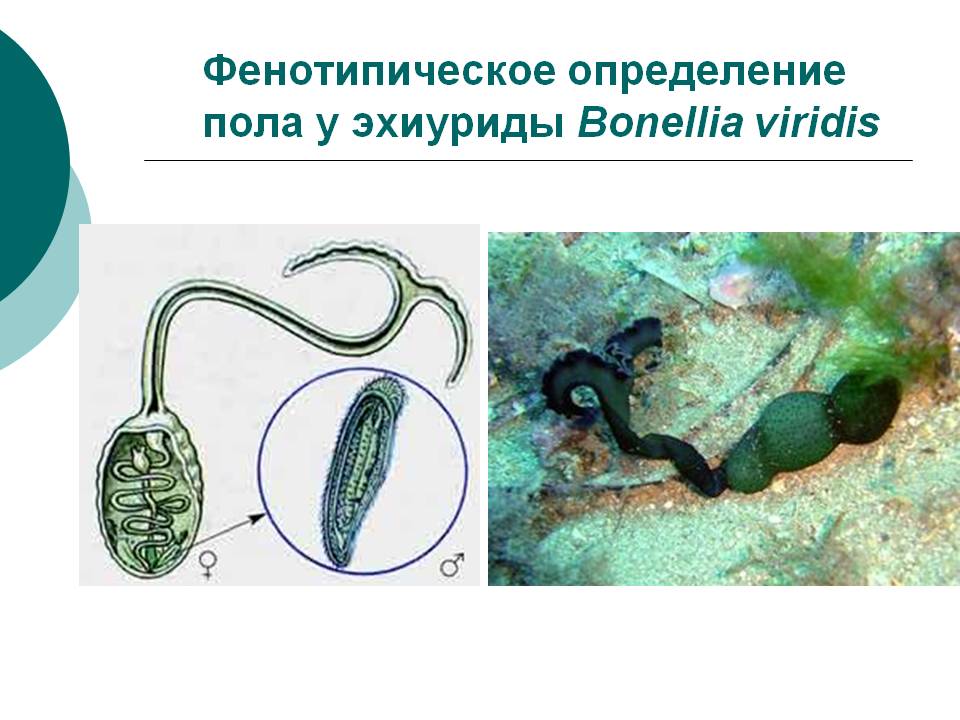 Личинки не диференційовані за статтю. У випадку потрапляння на хобіток самиці вони, паразитуючи в її тілі, перетворюються на самців. З вільноживучих личинок розвиваються самиці.
Вопеllia viridis
Різні за розміром яйцеклітини
Прогамний механізм визначення статі
Різні за розміром яйцеклітини
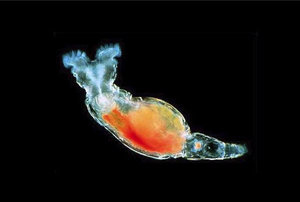 яйцеклітини
великі
диплоїдні
дрібні
гаплоїдні
коловертка
без
запліднення
із
заплідненням
без
запліднення
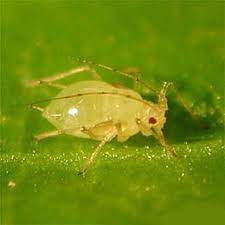 самці
самки
самки
Aphidoidea
.

 Ознаки, що визначають стать:
вторинні статеві ознаки – 
ознаки, які визначають зовнішню і внутрішню відмінність між статями, і безпосередньо не беруть участь у відтворенні
первинні статеві ознаки –
наявність статевих органів, які беруть безпосередню участь у розмноженні
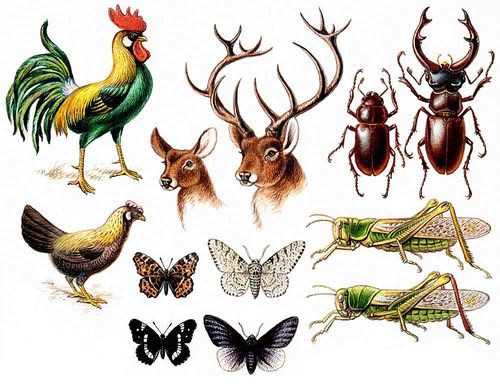 Теорії визначення статі
1. Хромосомна (К.Корренс, 1907)
І. Тип ХY (Lygaens-тип) – характерний для людини та інших ссавців, а також дрозофіли. При ньому ХХ – гомогаметна жіноча стать, ХY – гетерогаметна чоловіча стать (тип людини, дрозофіли та всіх ссавців)
 ІІ. Тип ХО (Protenor-тип) – ХХ – гомогаметна жіноча стать, ХО – гетерогаметна чоловіча стать (клопи, коник–стрибунець, коноплі, хміль, шпинат). 
ІІІ. Тип ZW характерний для метеликів, волохокрильців, птахів, рептилій, риб, а з рослин – суниці. Чоловіча стать гомогаметна – має дві гомологічні хромосоми Z, а гетерогаметна - жіноча (має одну Z-хромосому і одну W-хромосому, яка складається в основному з гетерохроматину і тому генетично інертна). 
IV. Тип ZO притаманний метелику молі, ящірці, яка зустрічається лише на о–ві Сахалін). Гетерогаметною є жіноча стать (ZO), гомогаметною – чоловіча (ZZ).
Хромосомний механізм визначення статіЧоловіча гетерогаметність – тип XY
Жіночий хромосомний набір 
              44А+ХХ
Чоловічий хромосомний набір   
              44А+ХY
гомологічні
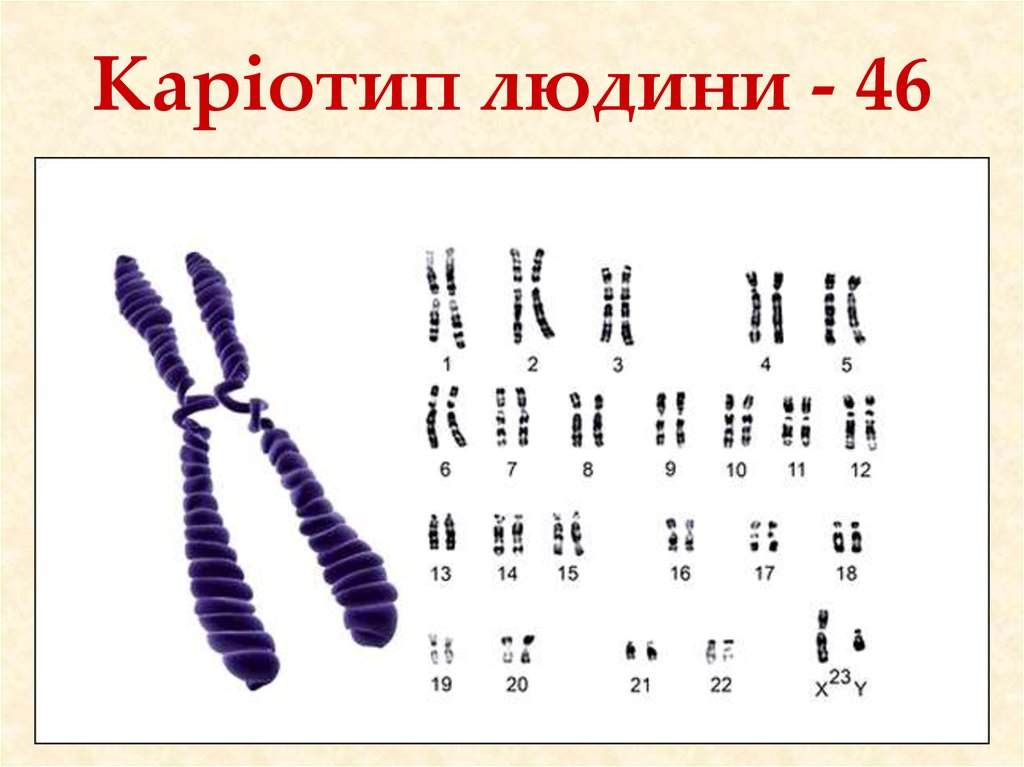 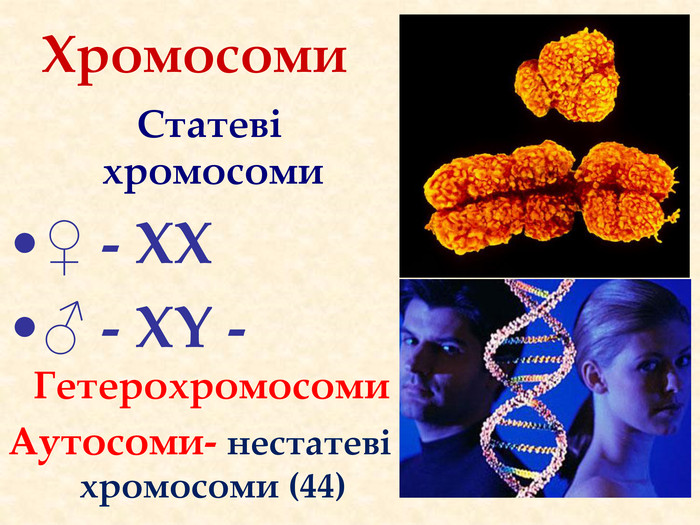 статеві
аутосоми
Хромосомний механізм визначення статіЧоловіча гетерогаметність – тип XY
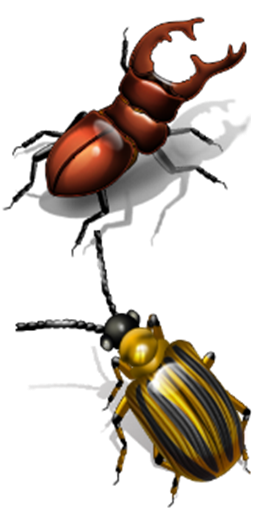 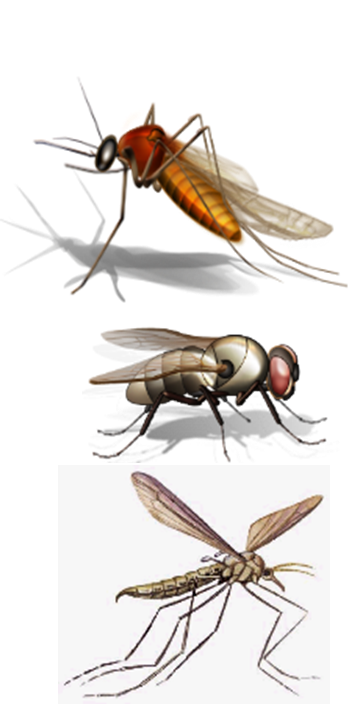 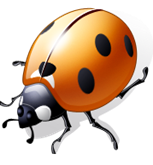 Визначення статі у людини
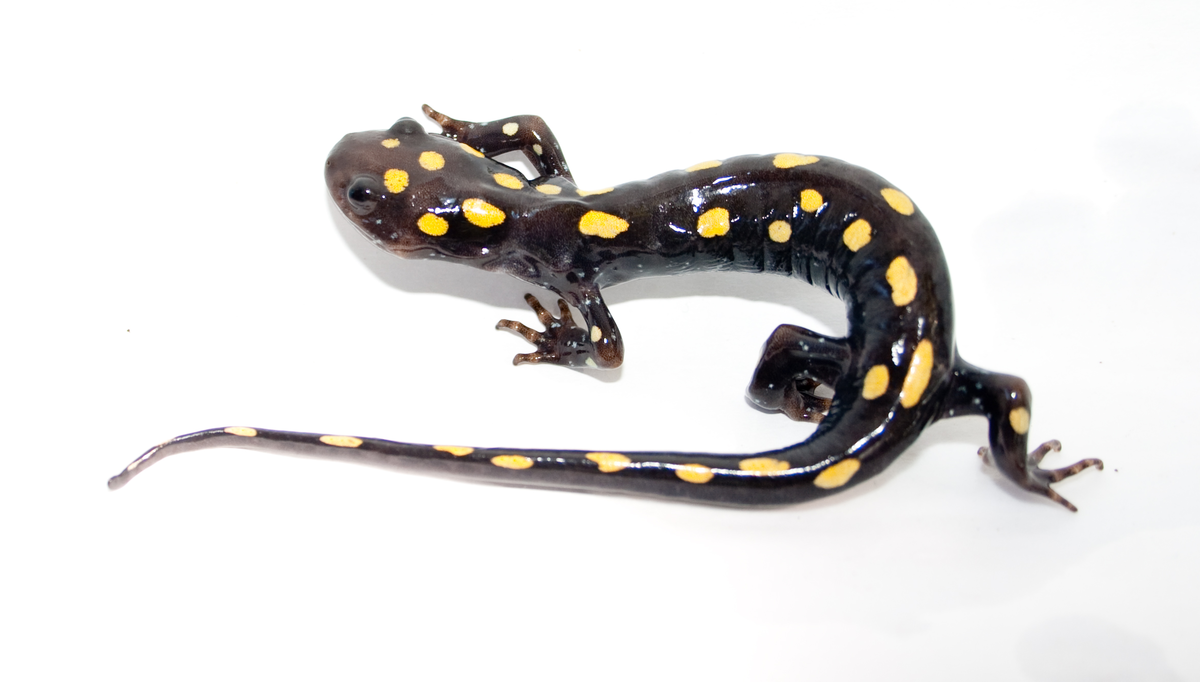 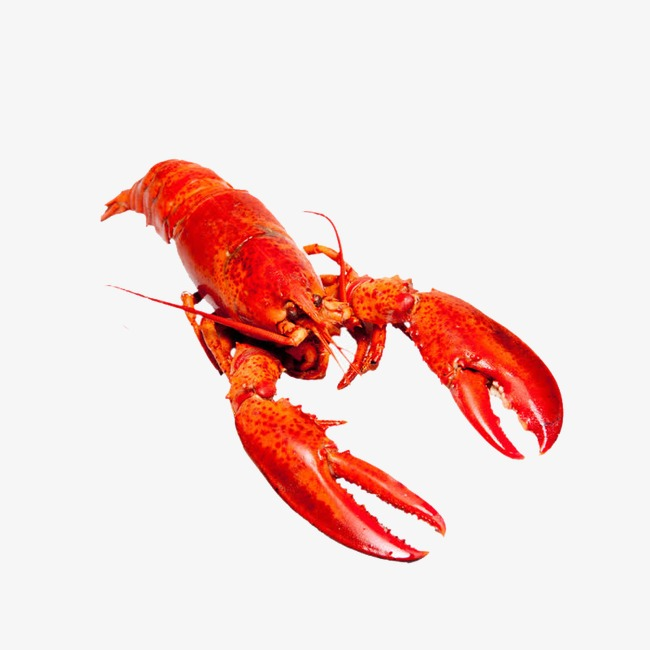 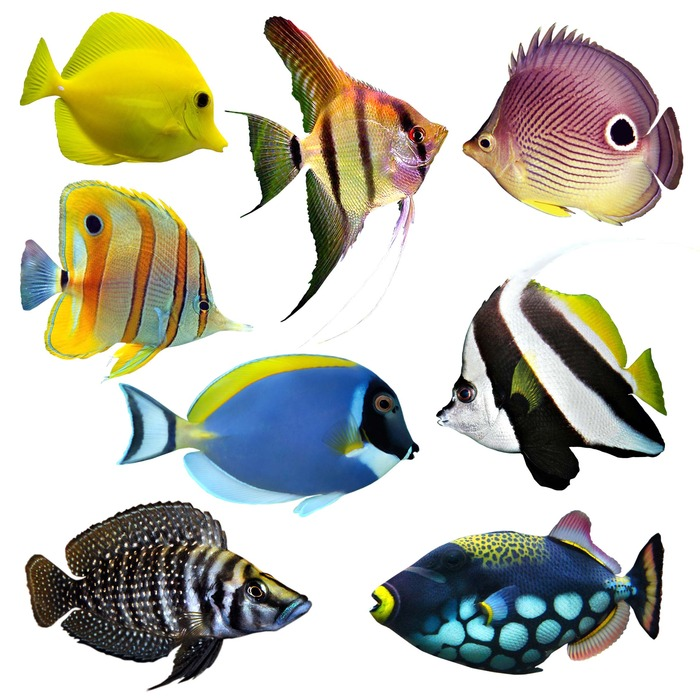 За генотипом 1ХХ :  1ХY
               жіноча  чоловіча
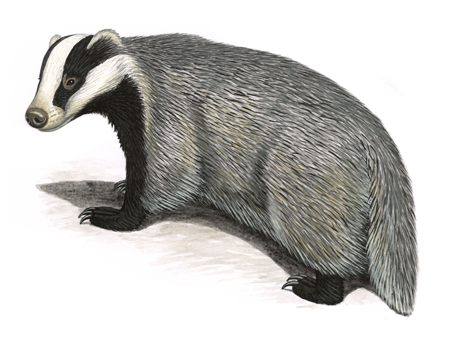 Хромосомний механізм визначення статіЖіноча гетерогаметність – тип ZW
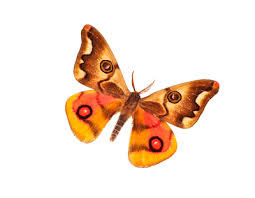 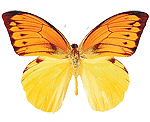 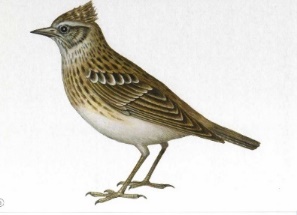 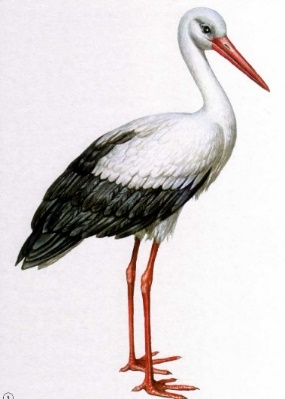 За генотипом  1ZZ  :  1WZ
               чоловіча  жіноча
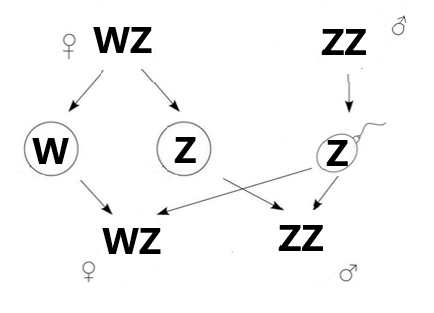 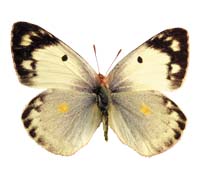 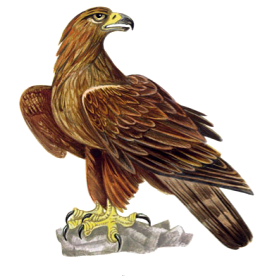 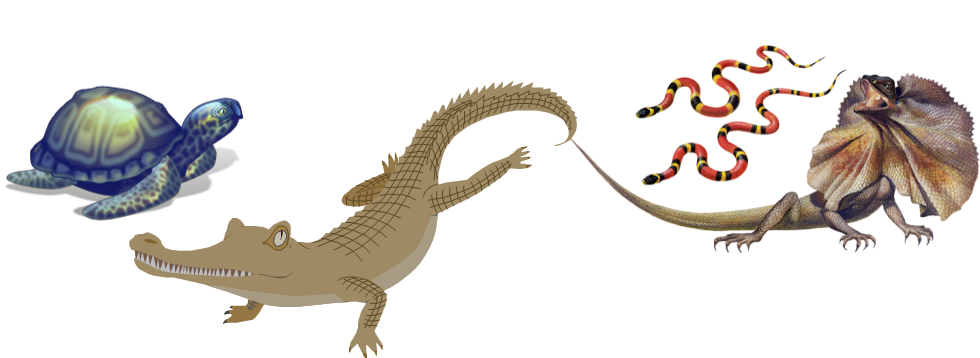 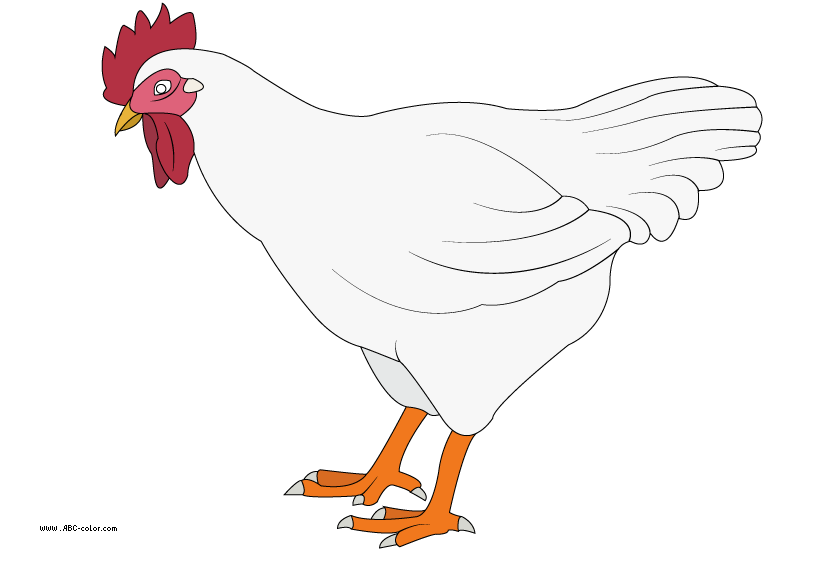 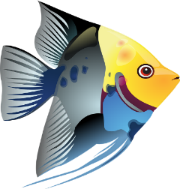 Хромосомний механізм визначення статіЧоловіча гетерогаметність – тип XO
За генотипом  1XX  :  1XO
                 жіноча  чоловіча
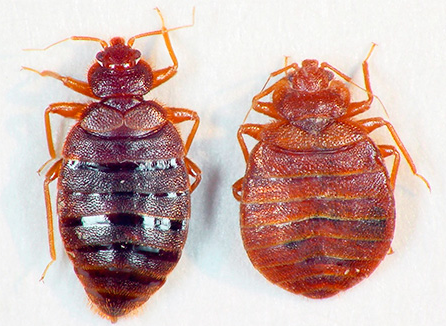 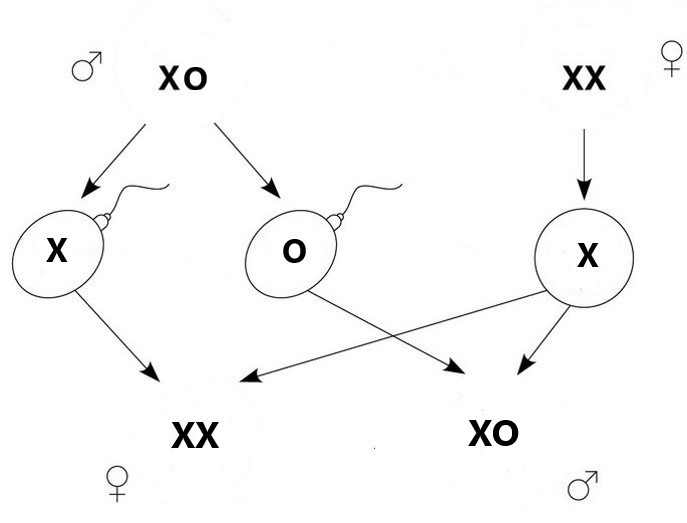 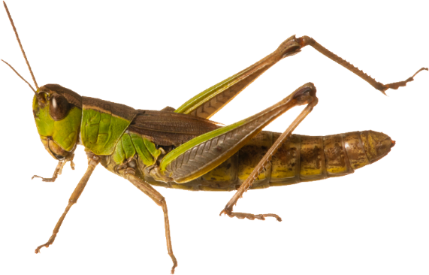 Хромосомний механізм визначення статіЖіноча гетерогаметність – тип ZO
За генотипом  1ZZ  :  1ZO
               чоловіча  жіноча
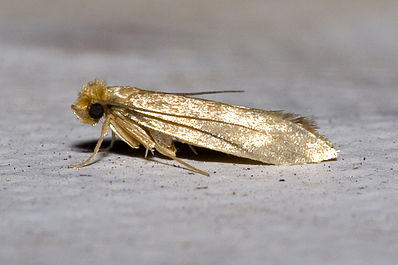 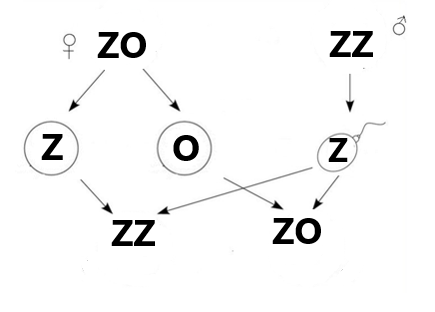 Хромосомний механізм визначення статіГаплодиплоїдний тип
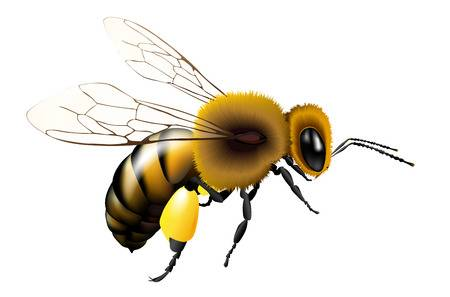 Самки бджіл диплоїдні, 
а самці – гаплоїдні, 
тому що розвиваються
шляхом партеногенезу, 
без запліднення
Хромосомне визначення статі
Теорії визначення статі
2. Балансова теорія визначення статі (Бриджес К., 1922)
Суть цієї теорії полягає у тому, що що стать визначається співвідношенням кількості статевих хромосом до аутосом.

Стать в дрозофіли визначається співвідношенням числа Х-хромосом і набору аутосом (1А, 2А, 3А). 
2Х : 2А нормальні самки 
1Х : 2А нормальні самці 
3Х : 2А надсамка 
1Х : 3А надсамець
 2Х : 3А інтерсекс
Стать у рослин
Статеві хромосоми виявлені у більш ніж 50 видів дводомних рослин також. Це: куколиця біла (Melandrium album), спаржа, коноплі посівні (Cannabis sativa), хміль звичайний (Humulus lupulus), шпинат, види роду Верба, види роду Тополя, види роду Щавель, Кокцинія індійська (Coccinia indica; гарбузові). У всіх у них жіноча стать – гомогаметна, чоловіча, – гетерогаметна.
 У хмелю японського і двох видів щавлю чоловіча форма має генотип XYY. У поліплоїдних видів суниці жіноча стать – гетерогаметна, чоловіча, – гомогаметна. У діоскореї ♀ XX, ♂ XO.
У багатьох дводомних рослин спеціальних статевих хромосом немає. Всі хромосоми чоловічої і жіночої статі морфологічно однакові. Стать у них пов'язана з наявністю певних генів в аутосомах (Vitis vinifera subsp. sylvéstris, Ribes alpinum L., Asparagus officinalis L. ).
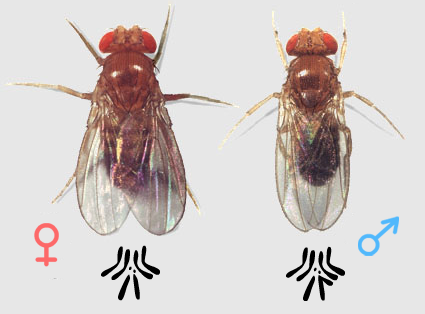 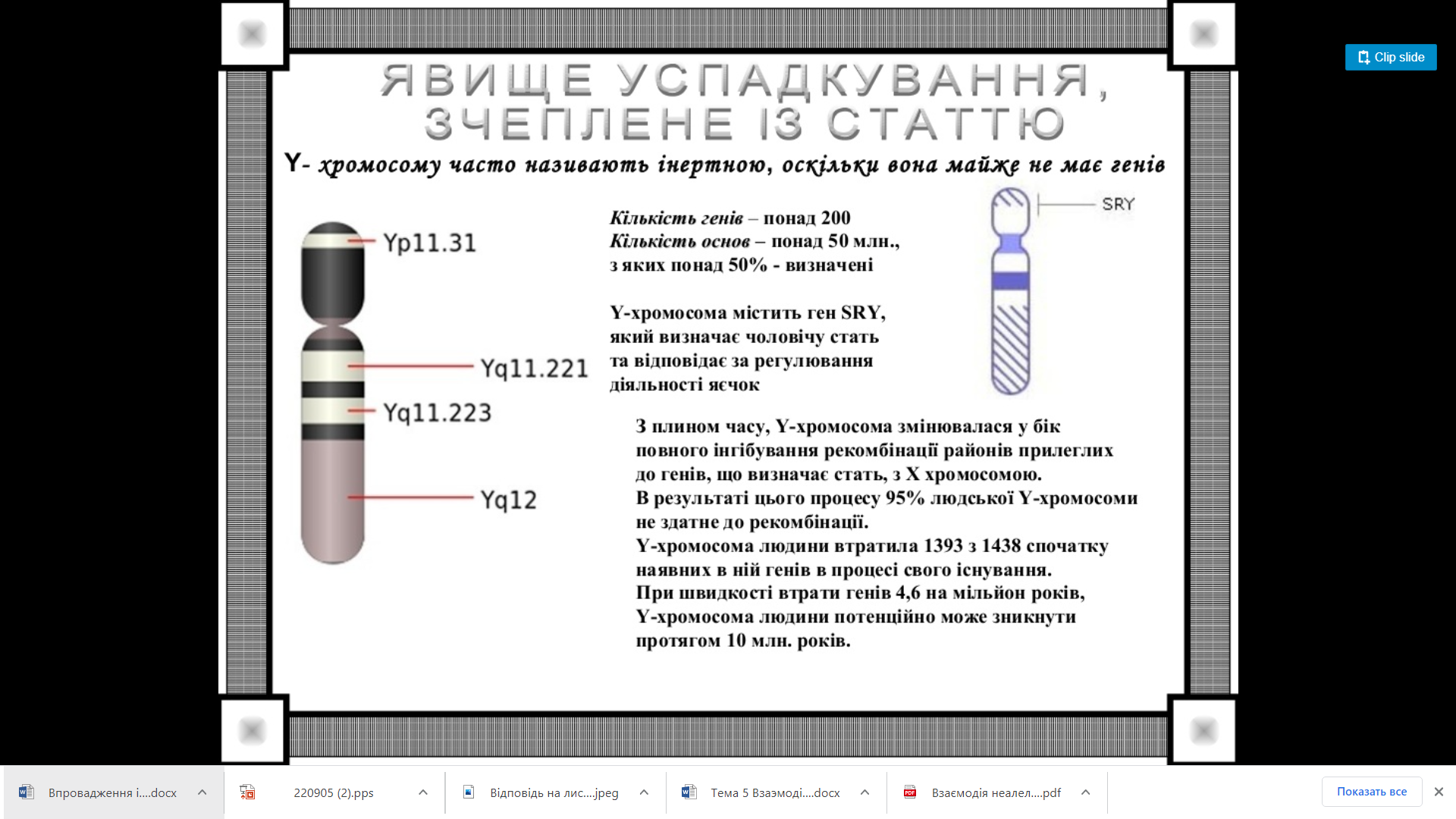 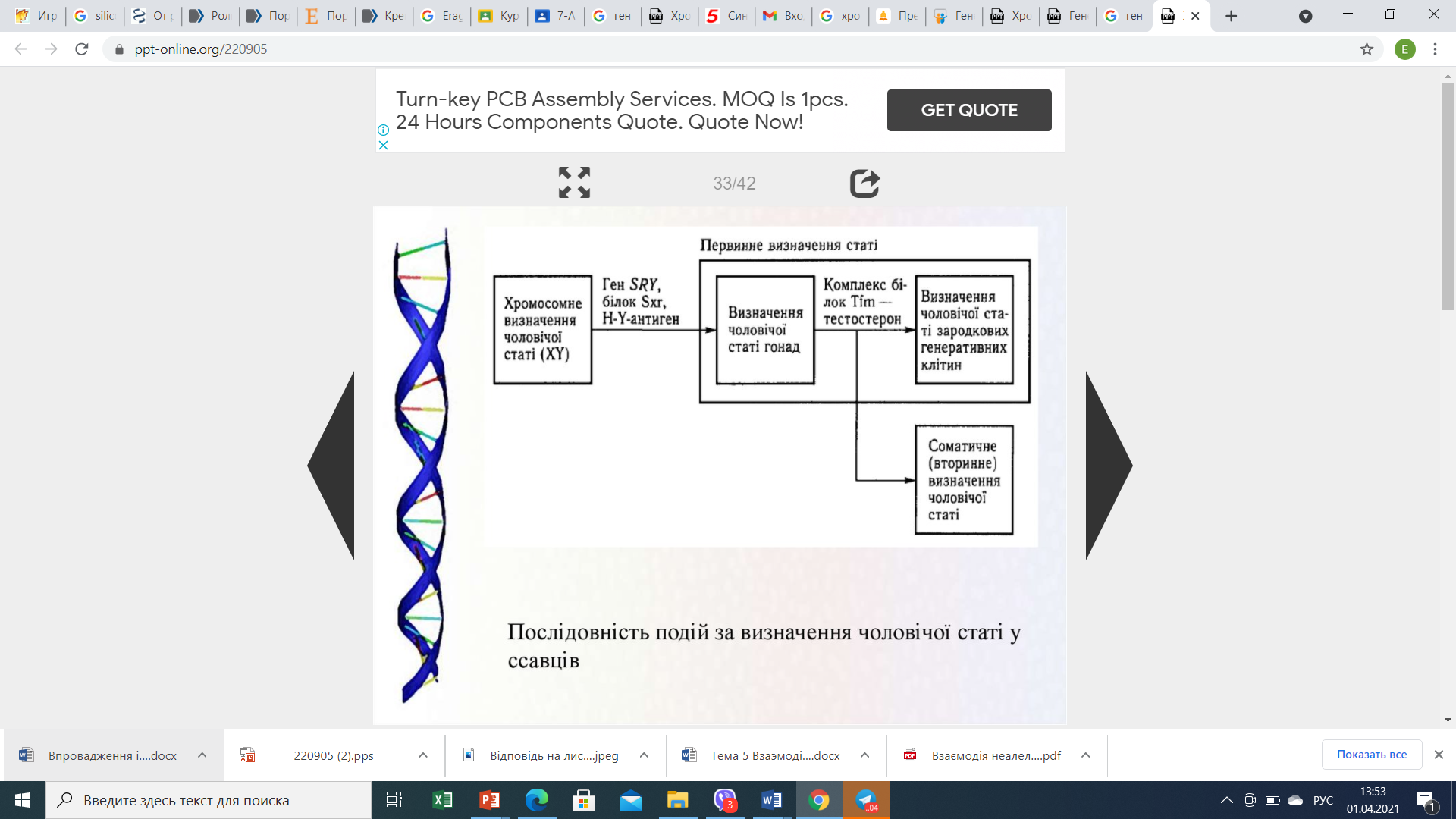 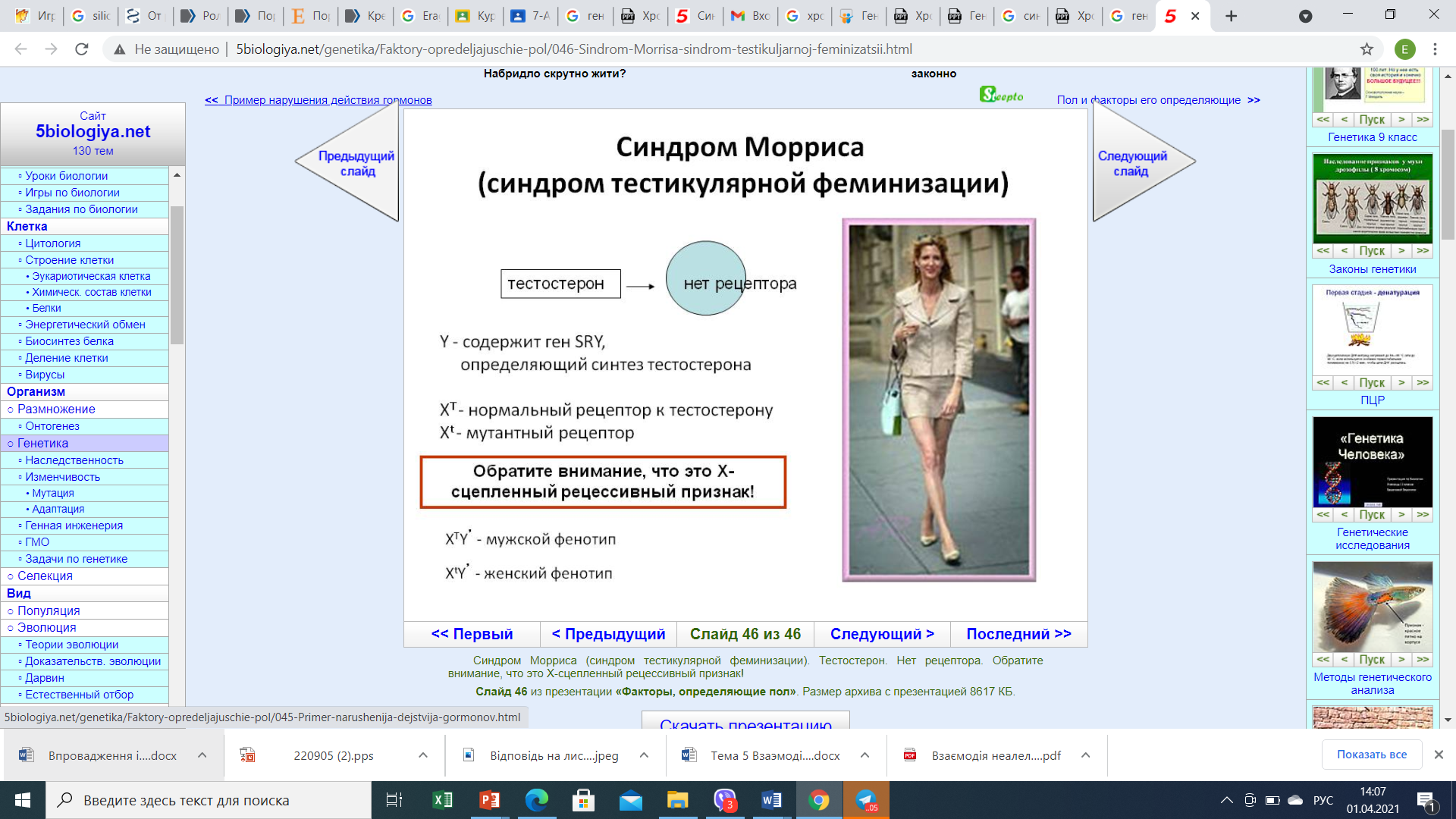 Sex Determining Region Y (SRY) — Ген SRY
Успадкування ознак, зчеплених зі статтю
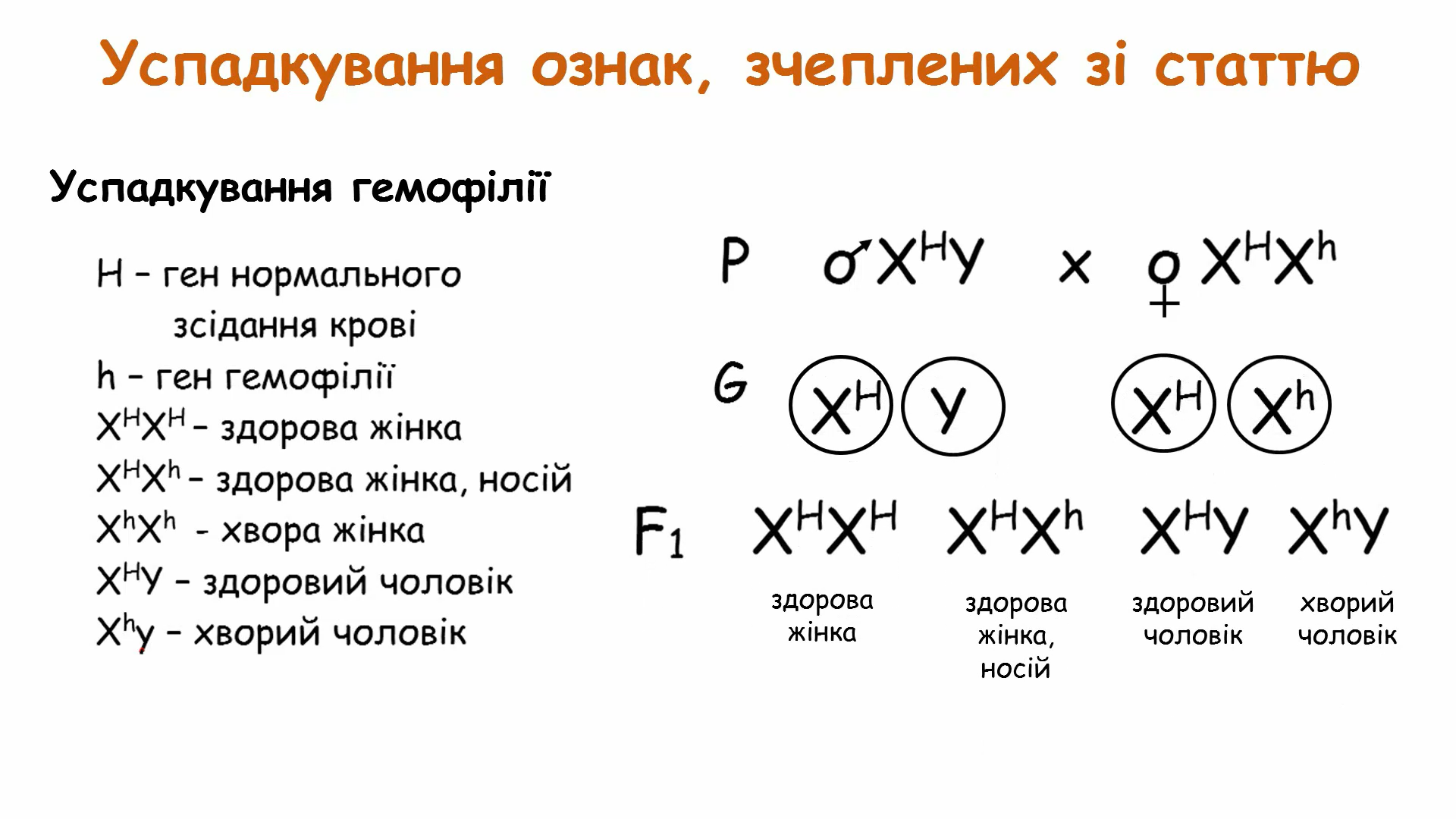 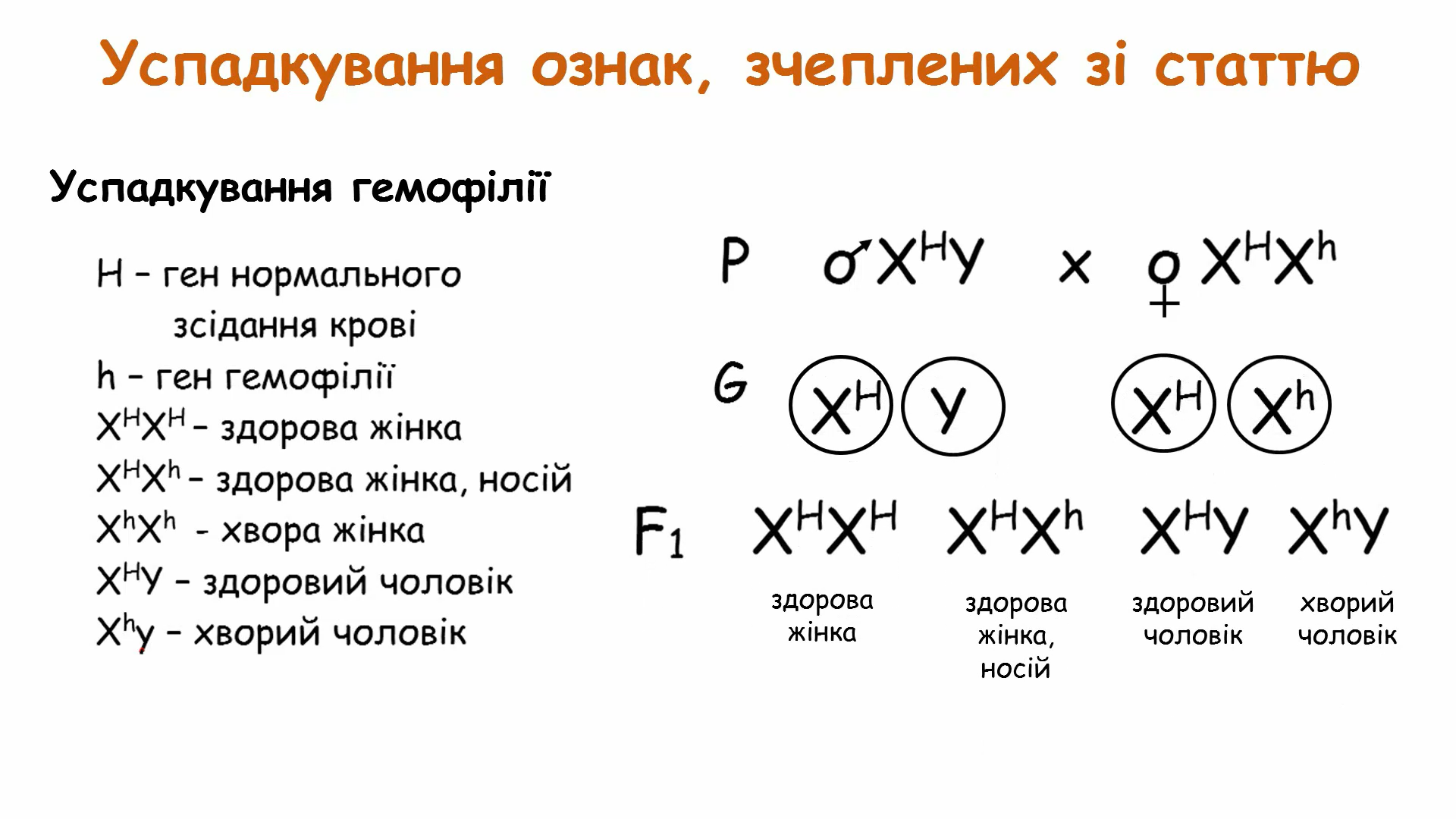 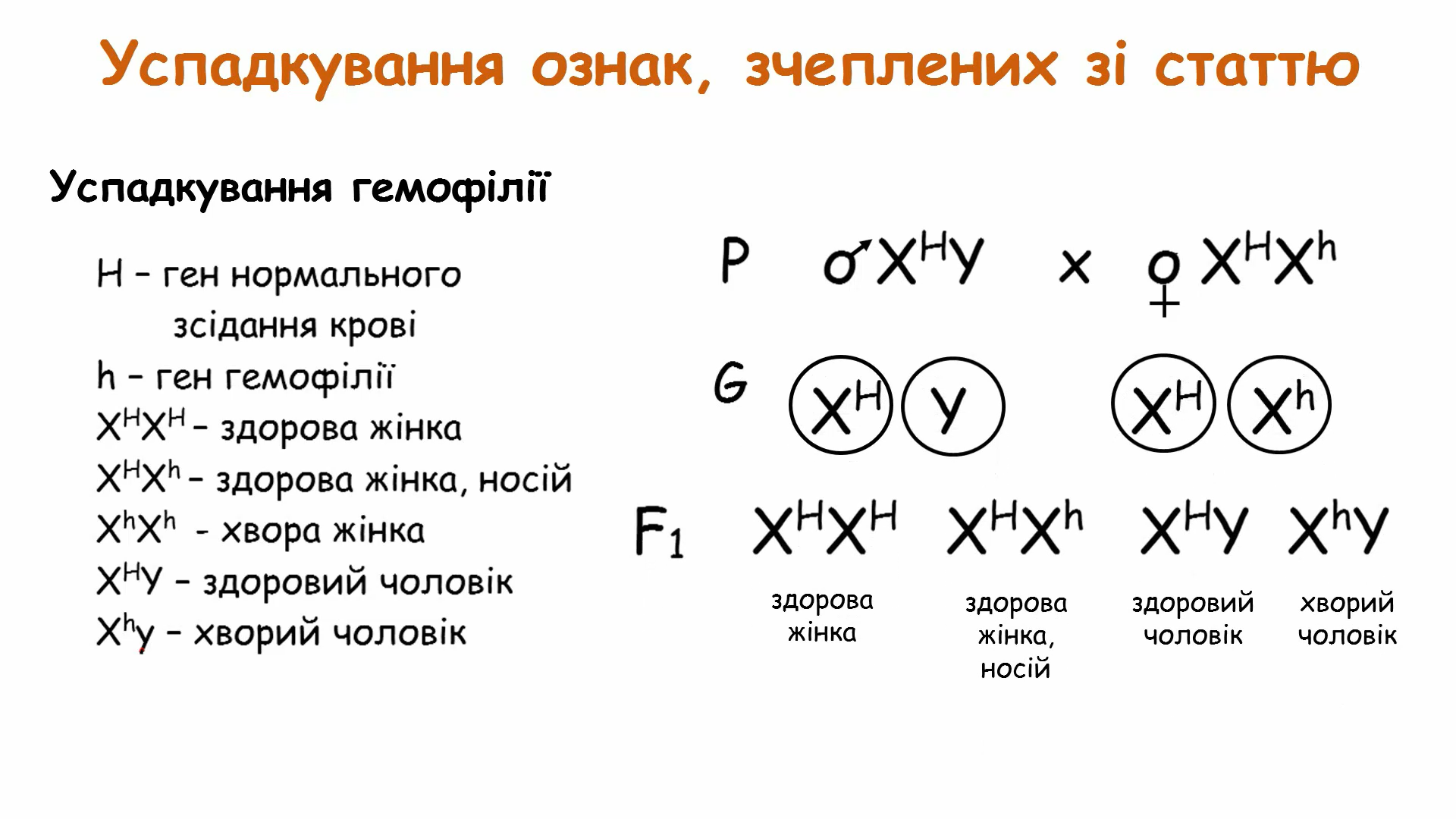 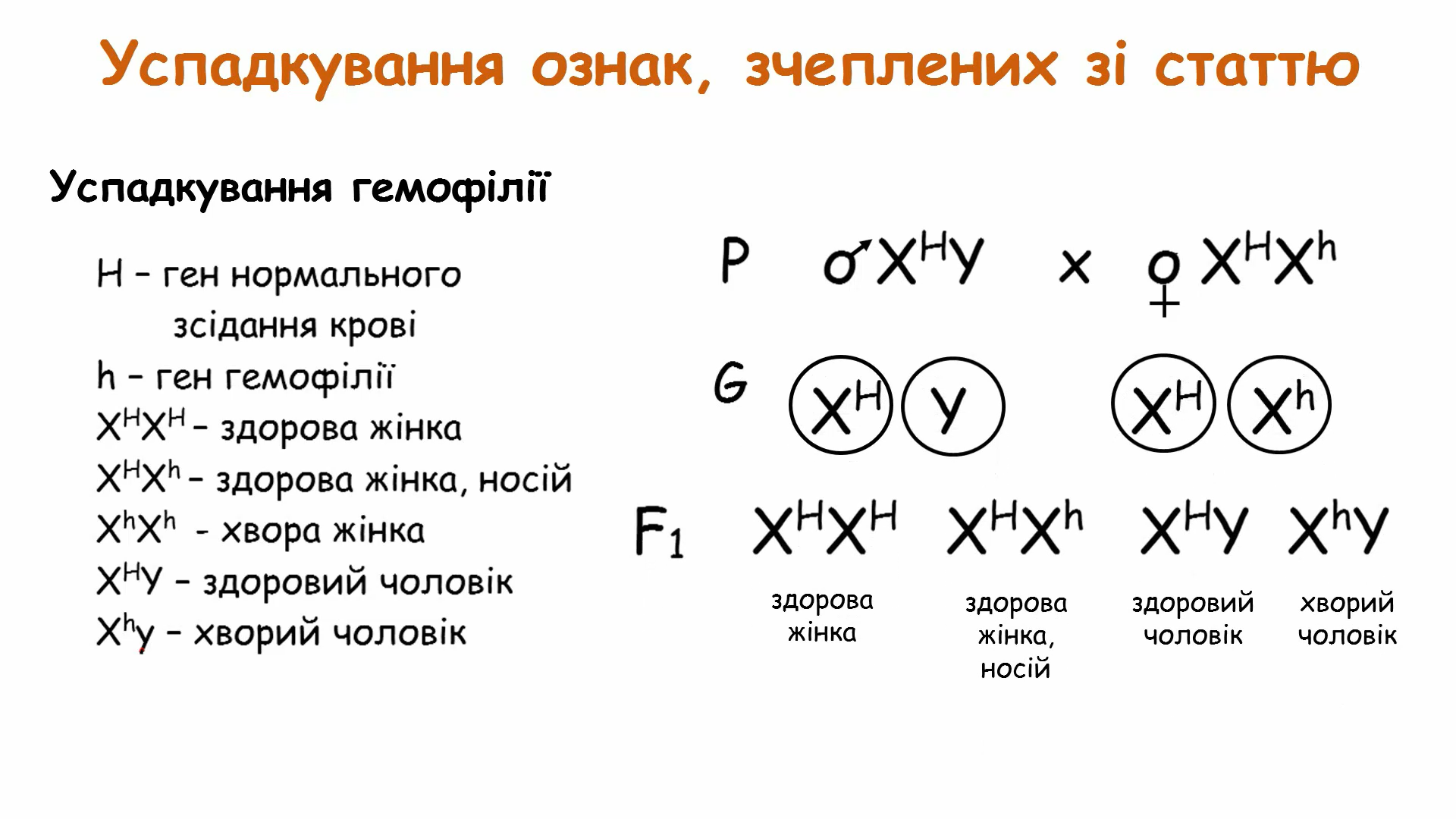 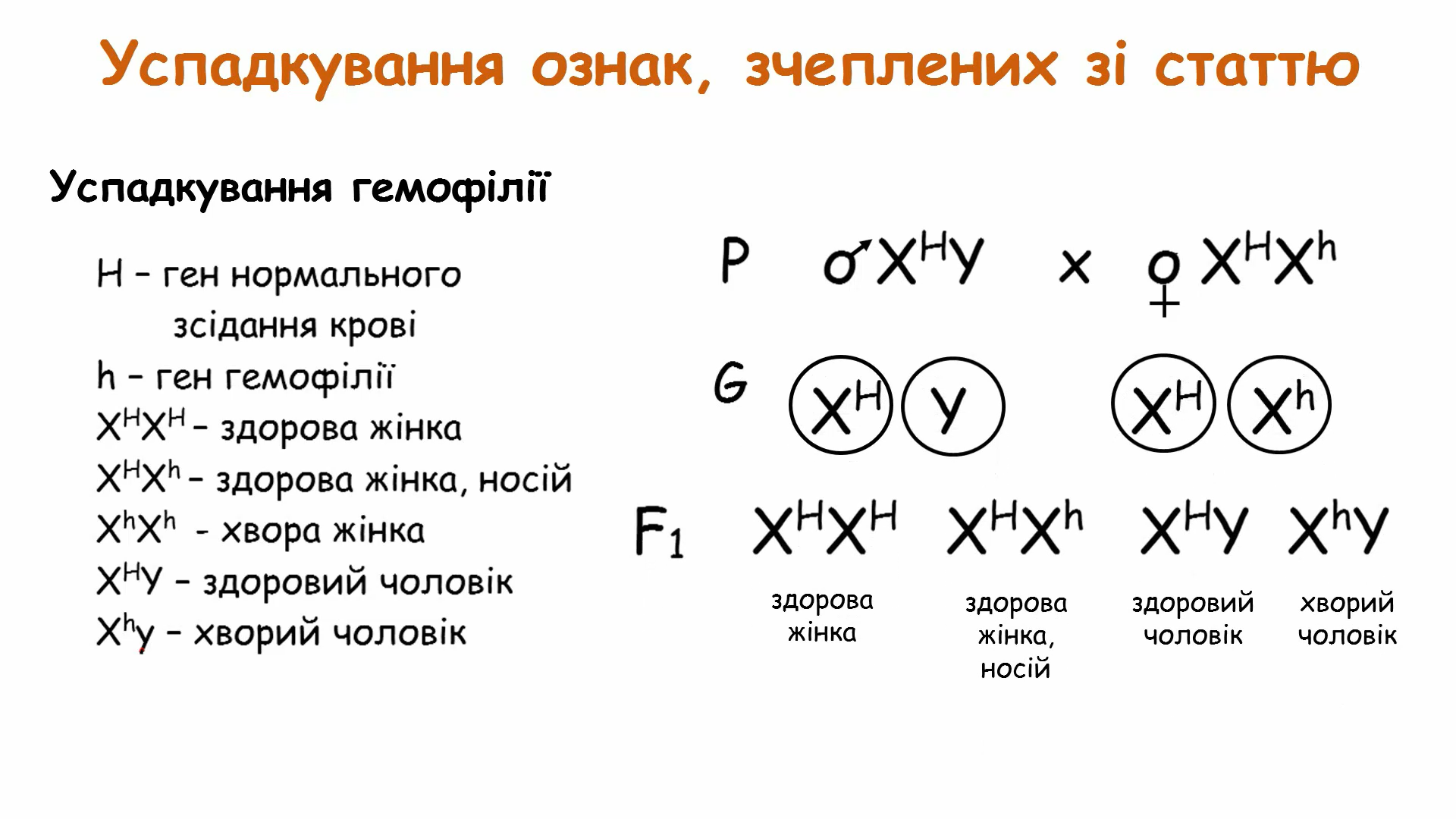 Спадкування зчеплене зі статтю
Мутація w (білоокість),нормальна алель w+ визначає червоне забарвлення очей. 
У першому з них білоокі самиці схрещувалися з червоноокими самцями. Уже в F1 спостерігалося різке відхилення від результату, очікуваного на основі першого закону Менделя. Відбулося розщеплення, причому всі самці виявилися білоокими, а самиці - червоноокими. 

Така картина успадкування, коли в F1 ознаки батьків передаються до протилежної статі, називається кріс-крос (хрест-навхрест) спадкуванням.
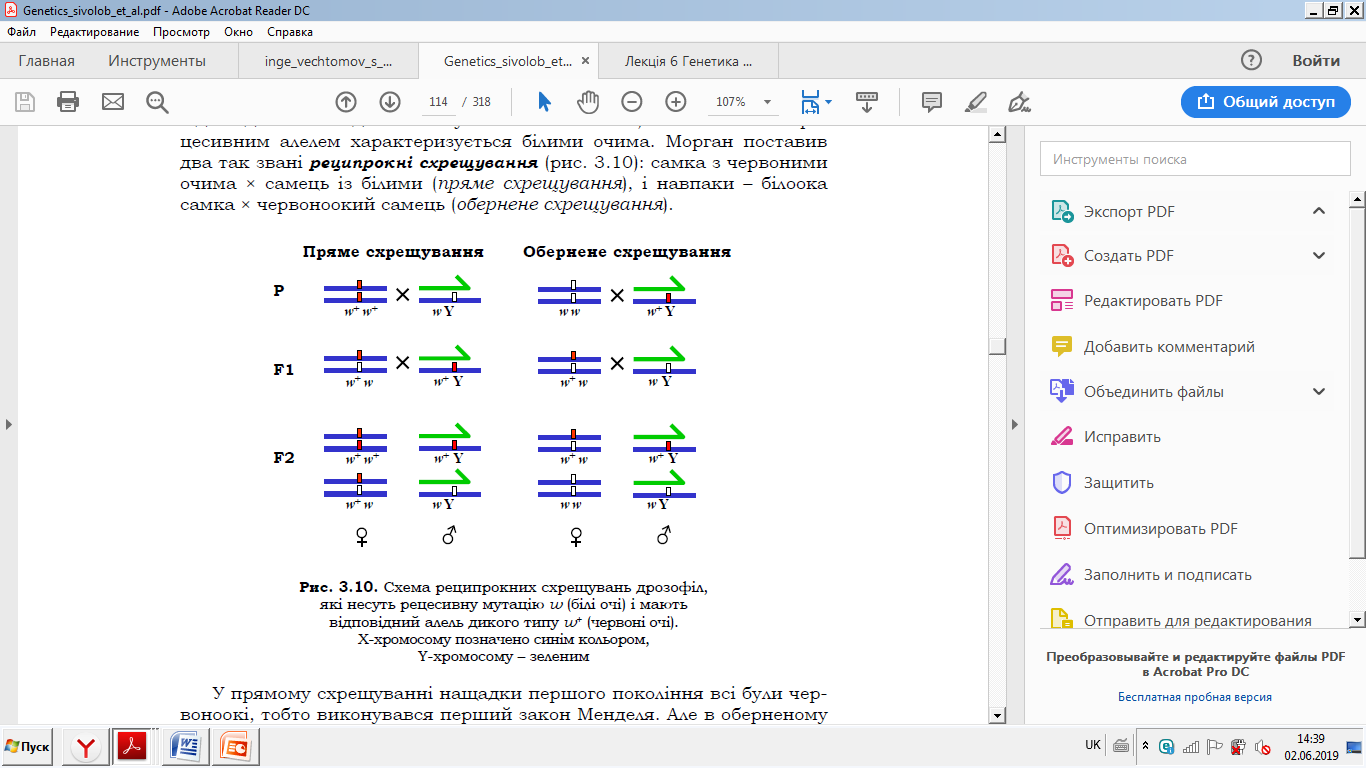 Результати прямого і реципрокного (оберненого) схрещування дрозофіл, що відрізняються за забарвленням очей, обумовленого геном w, свідчать на користь гемізиготності чоловічої статі.
Ознаки, гени яких локалізовані в Х-хромосомі:
Х-зчеплене рецесивне успадкування
Голандричні ознаки (локалізовані в У-хромосомі)
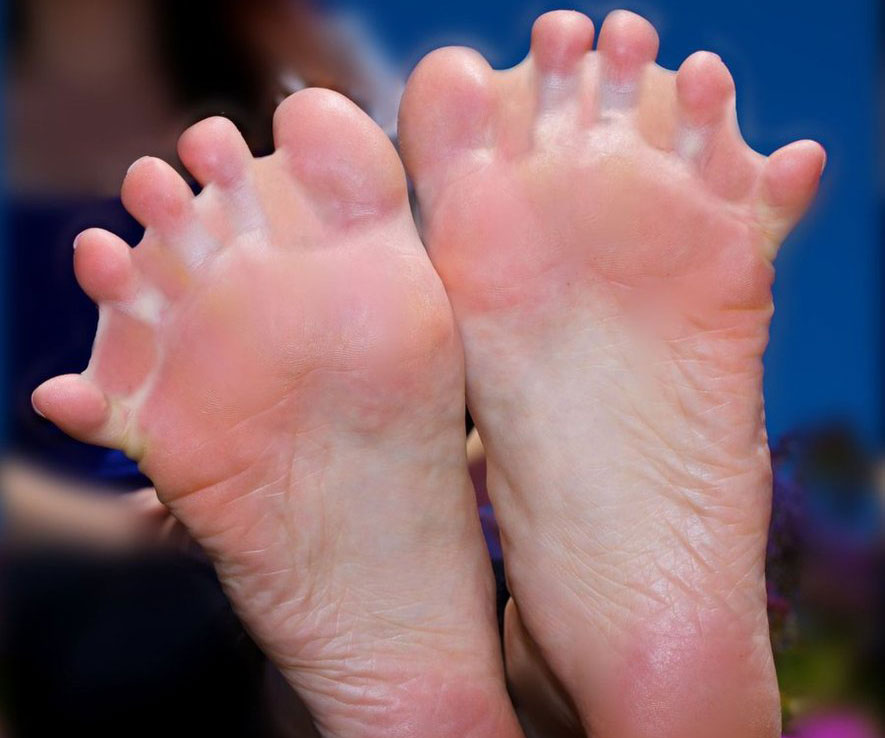 Гіпертрихоз вушної раковини
Перетинки між пальцями
Родовід сім’ї з наслідуванням гіпертрихозу вушної раковини
- Чоловіки з ознакою гіпертрихозу вушної раковини
- Чоловіки нормальні за ознакою гіпертрихозу вушної раковини
Ознаки, залежні від статі
Ген облисіння, що визначає лисину у людини, не впливає на плодючість. Проте його прояв у чоловіків і жінок різний. У чоловіків цей ген діє як домінантний (НН, Нh), у жінок – лише в гомозиготі (НН). Тому жінки, які мають даний (аутосомний) ген в гетерозиготному стані, не виявляють ознаки облисіння. Більш того, навіть в гомозиготному стані у жінок ген облисіння виявляється слабше, ніж у чоловіків.
Ознаки, обмежені статтю
У биків є гени, які контролюють продукцію молока і його якісні особливості (жирність, вміст білка і ін.), але у биків і їх синів ці гени «мовчать», функціонують вони тільки у їх дочок.
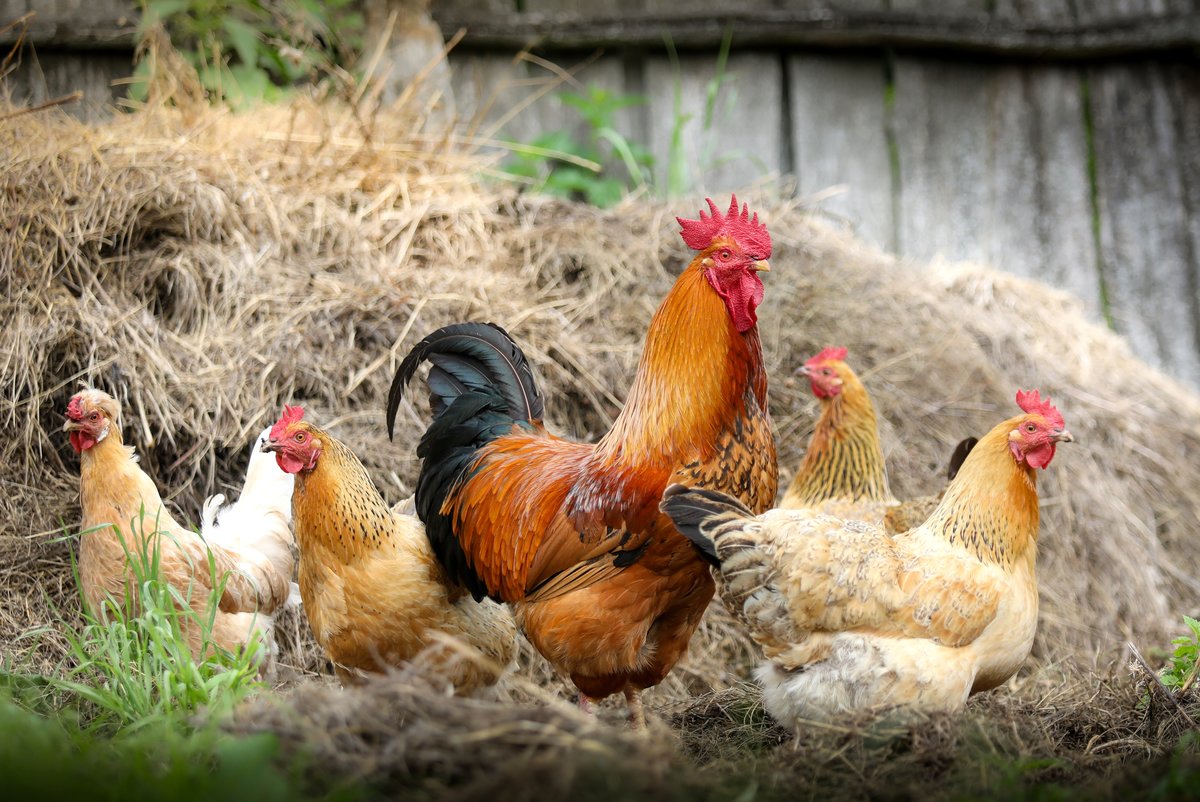 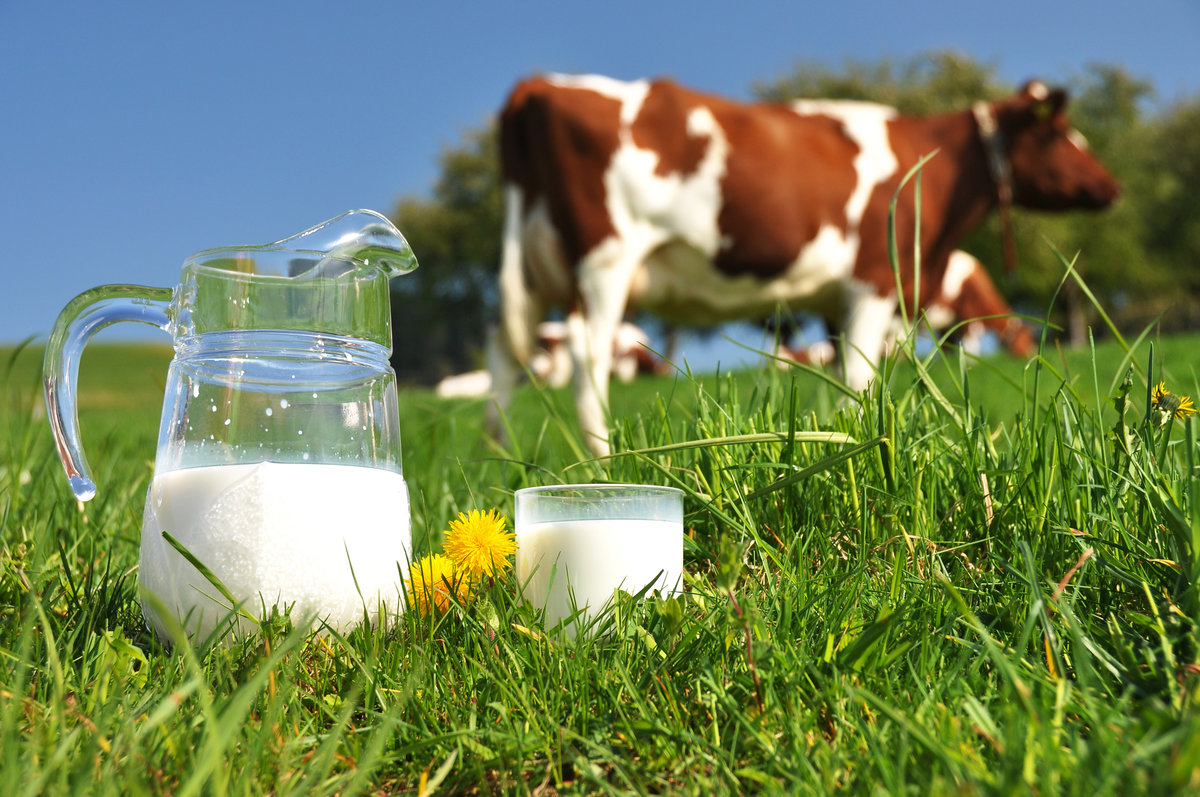 Куряче оперення контролюється домінантним геном Н і проявляється як у півнів, так і у курок, тоді як гомозиготи за рецесивними алелями цього гена визначають півнячі оперення, але тільки у півнів.
Перевизначення статі
В серії дослідів кастрованим тваринам пересаджували статеві залози протилежної статі. В цьому випадку, наприклад, у кастрований курки розвивалися півнячі ознаки та інстинкти півня, а півень, навпаки, набував курячого оперення.
Нерозходження статевих хромосом.
Одне на 2000 тис. мух відхилення у F1: від схрещування білооких самок з червоноокими самцями іноді з'являються білоокі самки або червоноокі самці. Ці незвичайні мухи виникають внаслідок нерозходження Х-хромосом в мейозі. Це означає, що тільки один з продуктів I поділу мейозу містить (причому дві) Х-хромосоми, тоді як інший їх зовсім не містить.
Гінандроморфи
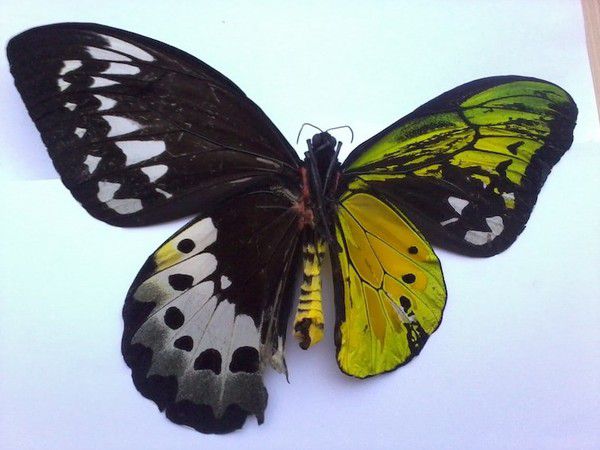 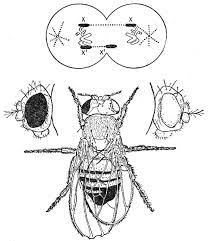 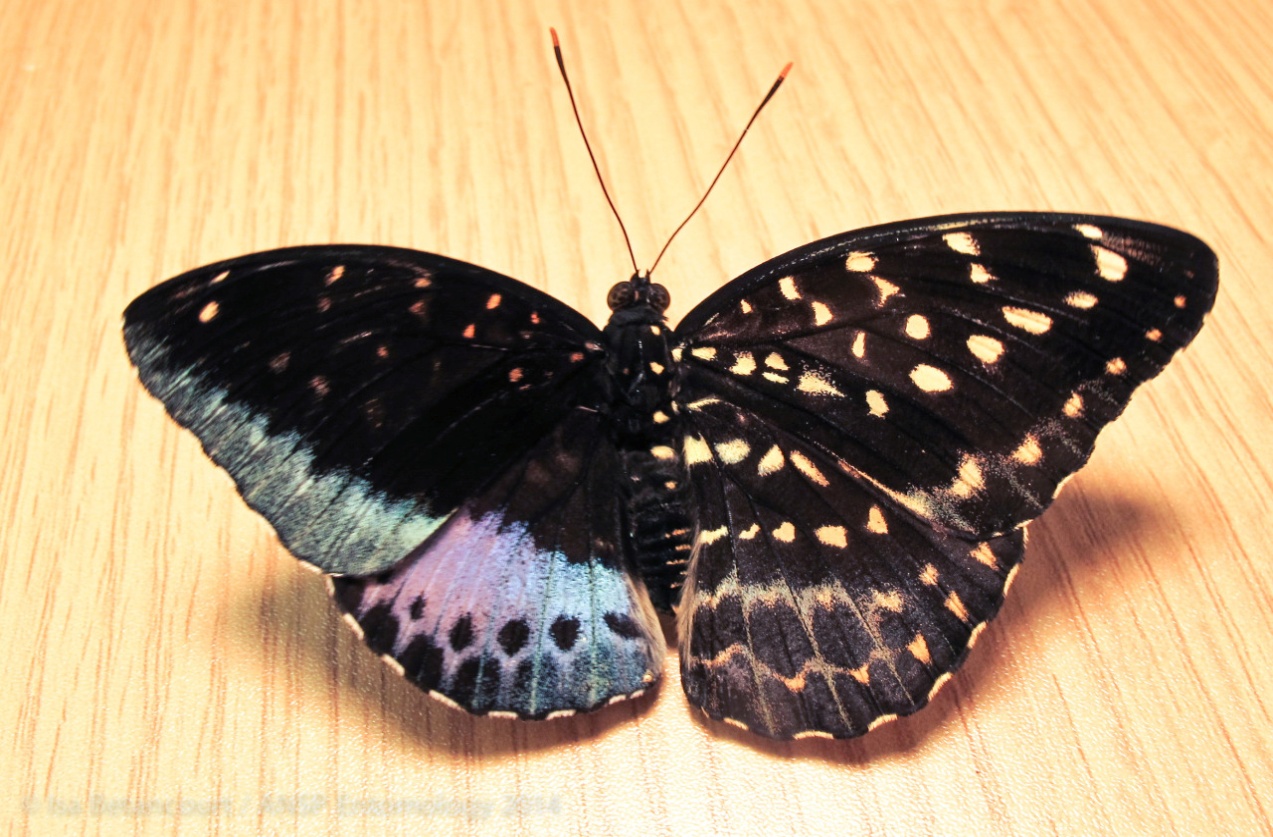 Компенсація доз генів
Тільце Барра
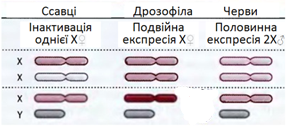